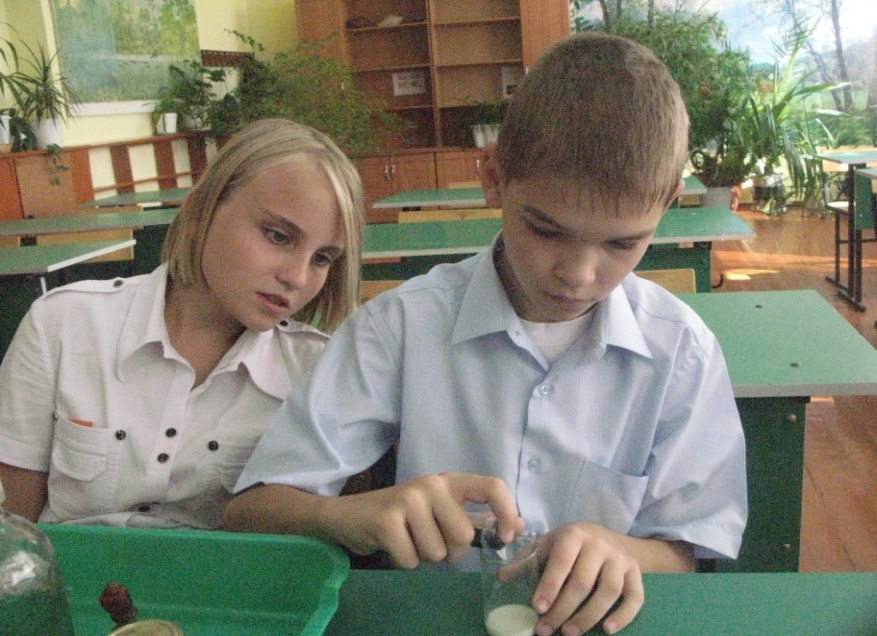 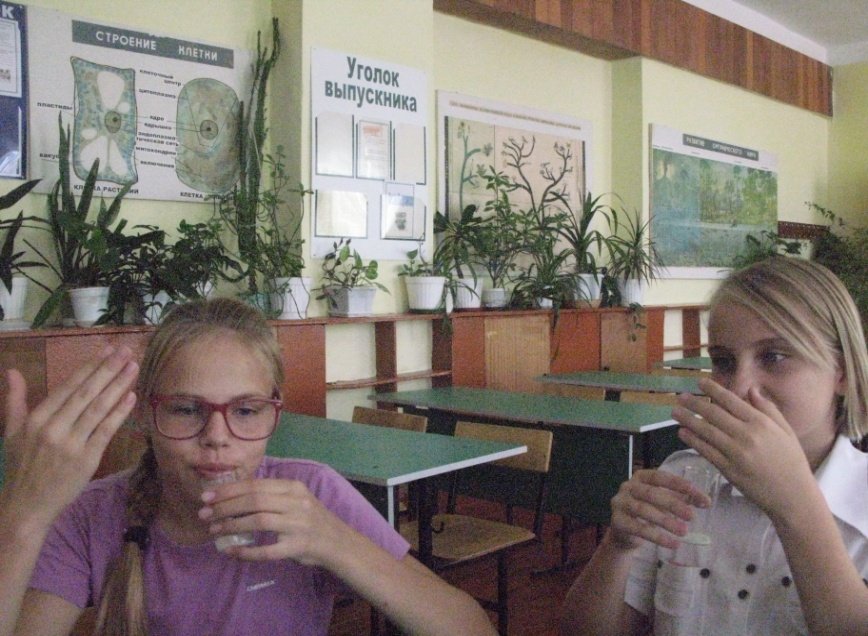 «Исследуем школьное молоко»
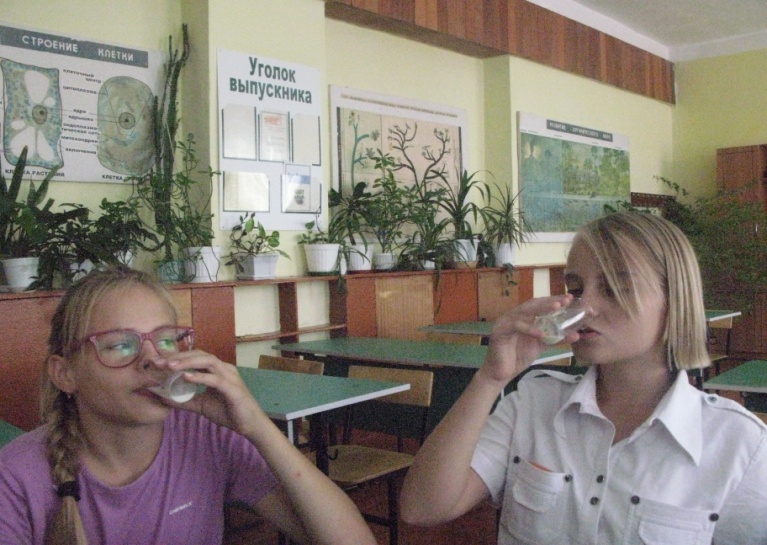 Кружок «Я – исследователь» 6 кл.
Руководитель: Дежина Н.Н., учитель биологии